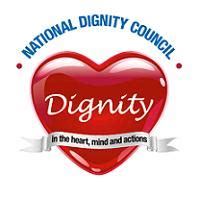 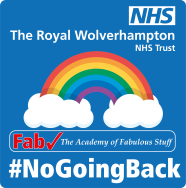 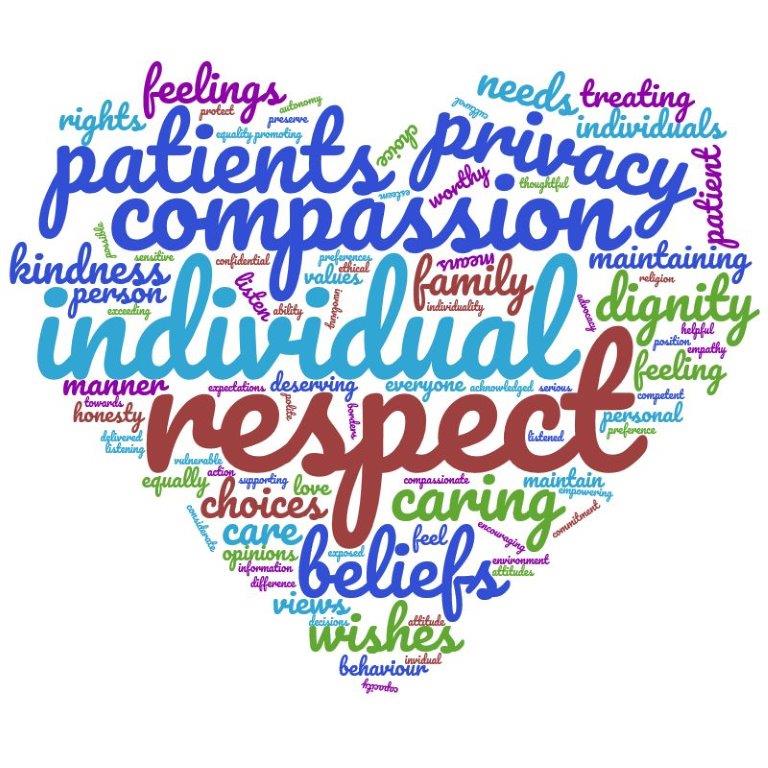 Vanda CarterRGN, Dip HE. MA , PhD CandidatePractice Education Facilitator for Research
Setting up a dignity teaching module for pre-registrants
QuestionHow can we measure Dignity?
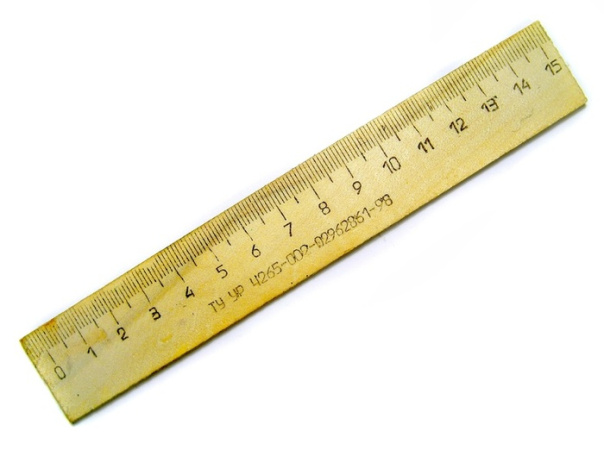 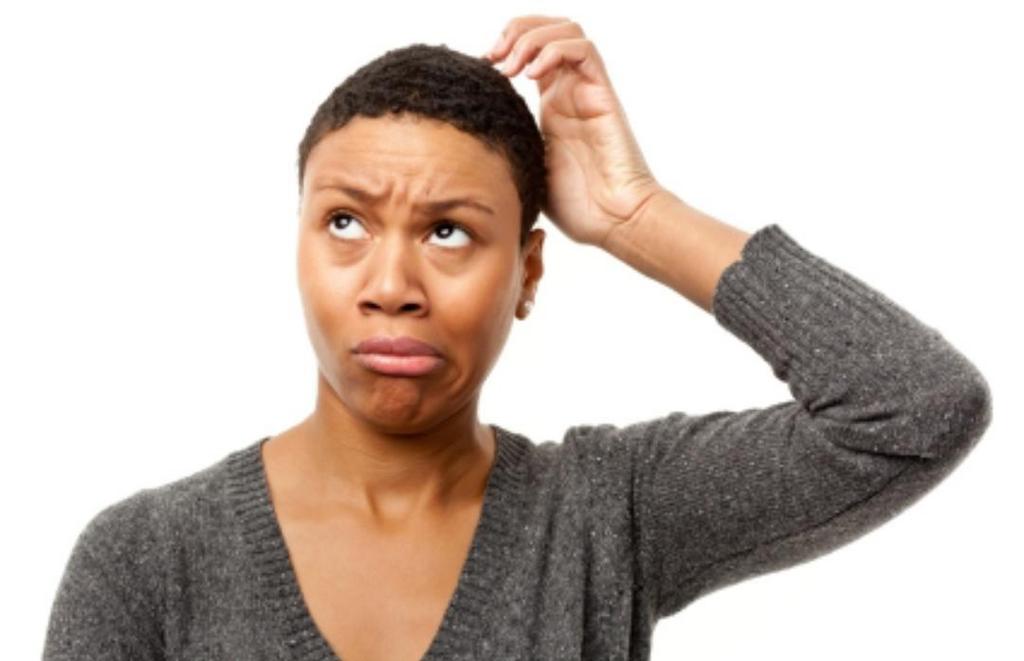 How can we measure Dignity? Here are my thoughts…….
Quantitative and qualitative research or evaluation
Feedback formal/informal
Complaints/ Litigation
Family and friends test
Patient experience ie CQC, PALS
CQC ratings
Audits 
Statistics 
Staff survey
Observation
Gut feelings
Gauging the atmosphere. How comfortable do you feel
Your moral compass guide
RWT Project Team

Vanda Carter - 	Practice Education Facilitator for Research

Karen Meridith - 	Practice Education Facilitator Pre- Registration   
                                   Nurse Education

Karen Bowley - 	Senior Matron

Tony Wheate - 	Practice Education Facilitator -

Jan Burns MBE - 	Chair of the UK Dignity Council

Judith Davis - 	PALS
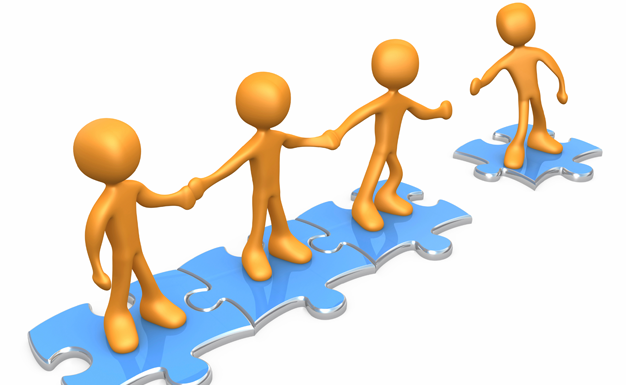 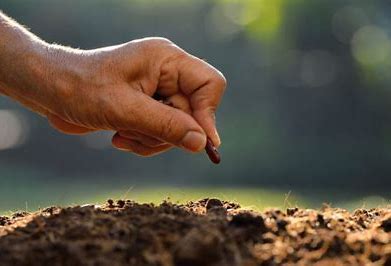 Learning Aim and Objectives:

By successfully completing this workshop you can earn the right to be called a “Dignity Champion”.  Your will receive a certificate and a badge.
The blended learning module is assembled to offer you a unique learning opportunity of exploration and self-discovery around the subject of dignity.  What does dignity mean to you?  This is prepared for to you work through systematically via a suite of 10 different dignity, related activities.
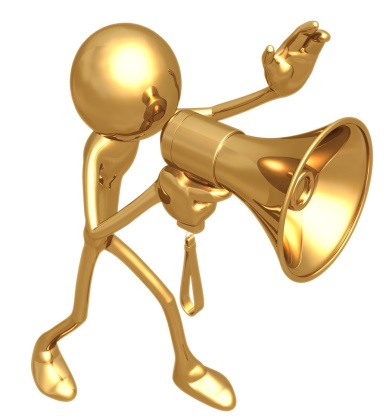 Contents:

Project Team
Forward by Jan Burns, MBE – National Dignity Council Chair
Introduction:
Learning Objectives:
Equipment and materials
Activities 1-10
Final comments
Further reading and Tools
Dignity Commitment
Evaluation form
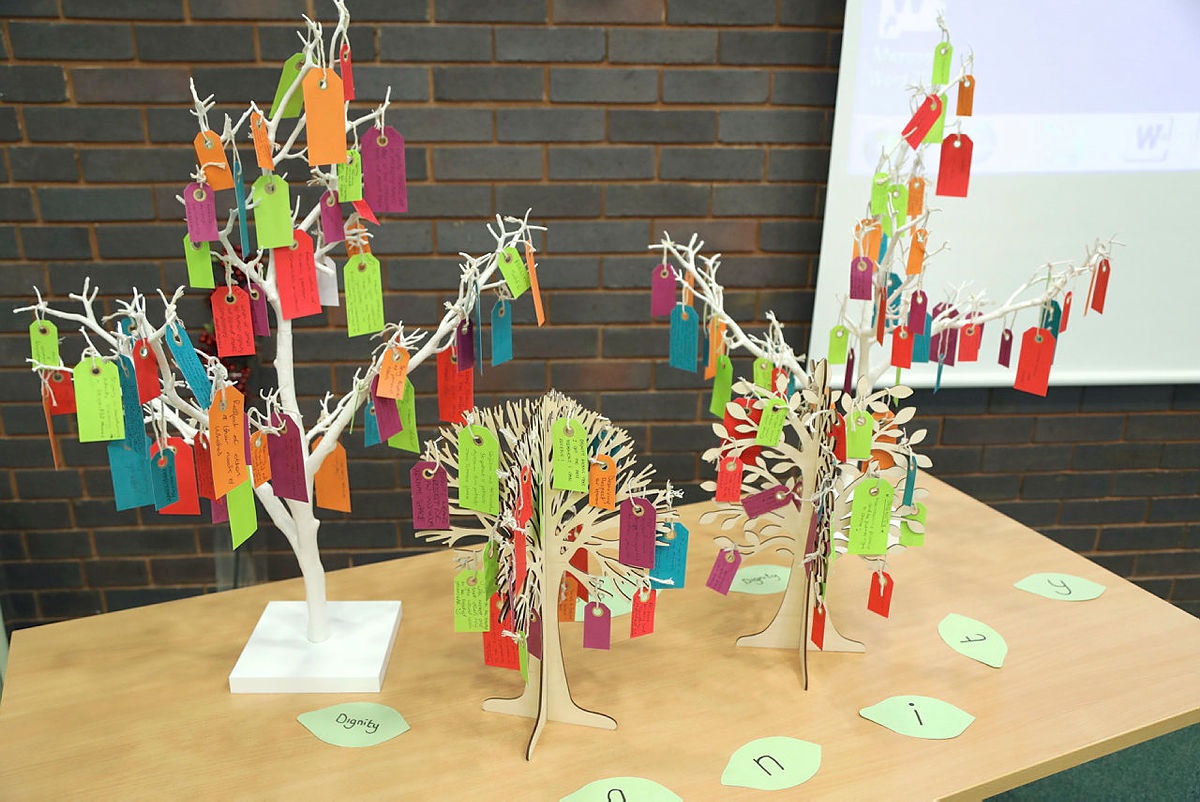 The Dignity Commitment
The 10 Dignity Do's
Have a zero tolerance of all forms of abuse 
Support people with the same respect you would want for yourself or a member of your family 
Treat each person as an individual by offering a personalised service 
Enable people to maintain the maximum possible level of independence, choice and control 
Listen and support people to express their needs and wants 
Respect people's right to privacy 
Ensure people feel able to complain without fear of retribution 
Engage with family members and carers as care partners 
Assist people to maintain confidence and positive self-esteem 
Act to alleviate people's loneliness and isolation
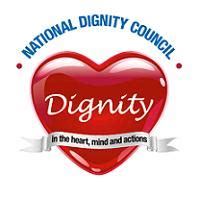 Next steps and piloting the project at RWT
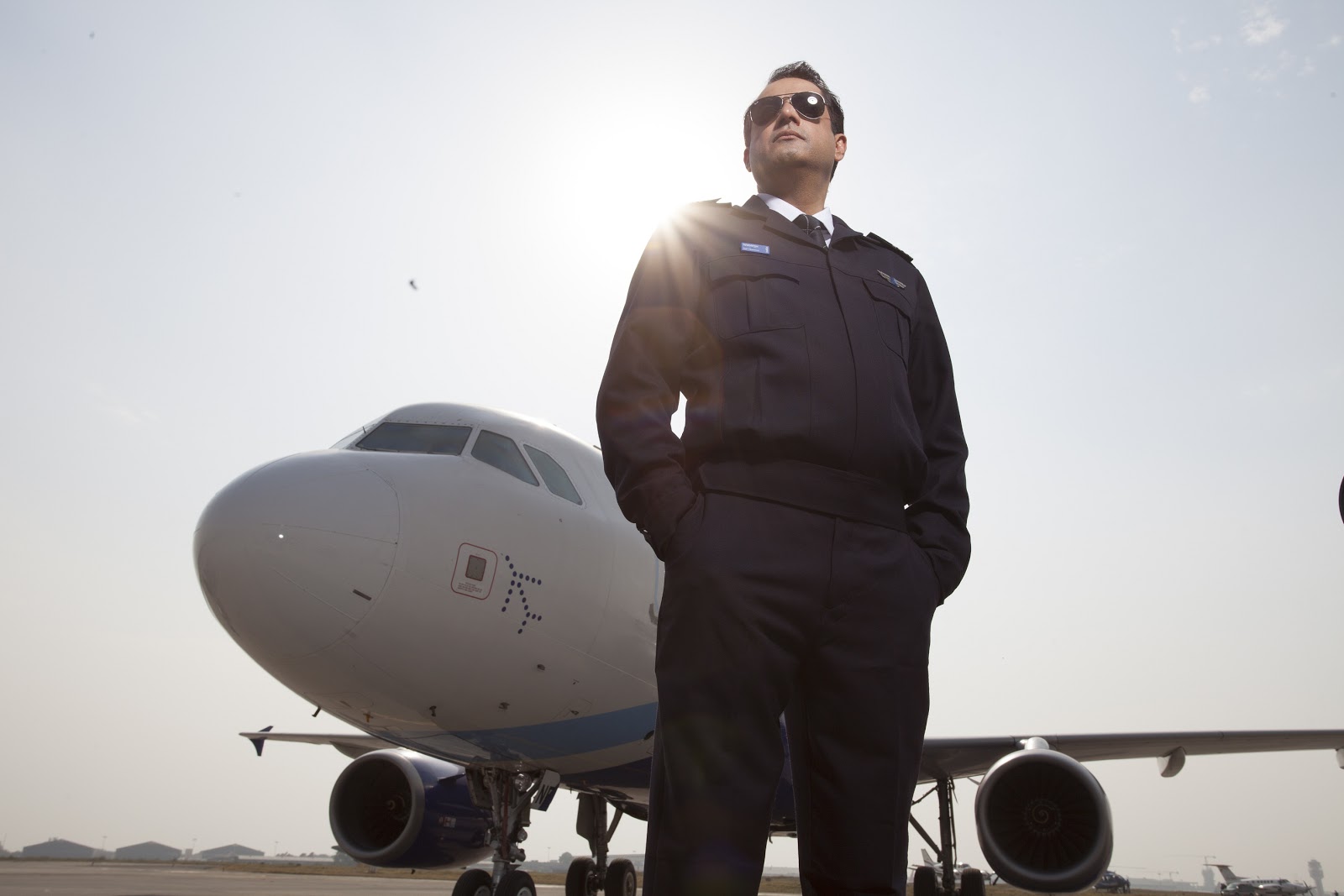 PRESS PLAY - How Wolves Change Rivers?
[Speaker Notes: https://www.youtube.com/embed/ysa5OBhXz-Q?start=6]
“Tell me and I forget. Teach me and I remember. Involve me and I learn.” – Benjamin Franklin
It is now over to you………

Thank you
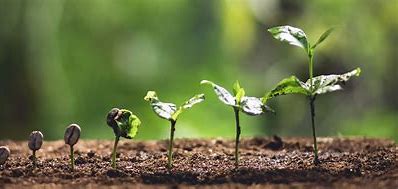